о здоровье
Мифы и правда
Лекция 
для учащихся 5-11 классов
Материал предназначен для использования на тематических классных часах и беседах  на тему «Здоровье» во внеурочное время.
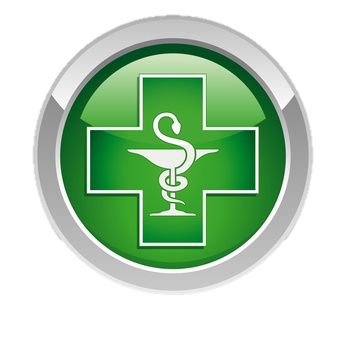 Автор:
Ольга Михайловна Степанова,                      учитель английского языка 
МБОУ «Цивильская СОШ №1 
имени Героя Советского СоюзаМ.В. Силантьева»
города Цивильск Чувашской Республики
2019
Много витамина С защитит вас от простуды
Правда: Витамин С стимулирует иммунитет, но вовсе не защитит вас от гриппа.
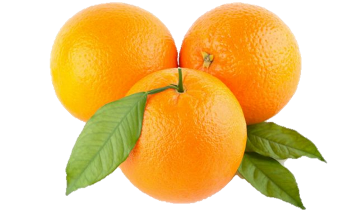 Чем больше воды вы пьёте за день, тем лучше
Правда: Большинство продуктов, особенно фруктов и овощей, содержат воду. И если вы не хотите пить, не нужно давиться обычной водой – это большая нагрузка на почки.
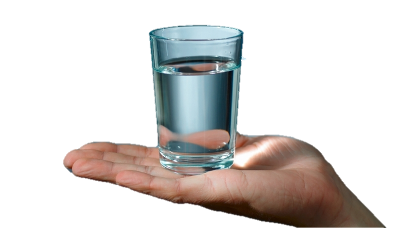 Кофе вредит здоровью
Правда: Пару чашечек в день ароматного напитка никак не навредят, а даже наоборот, улучшат ваше общее самочувствие.
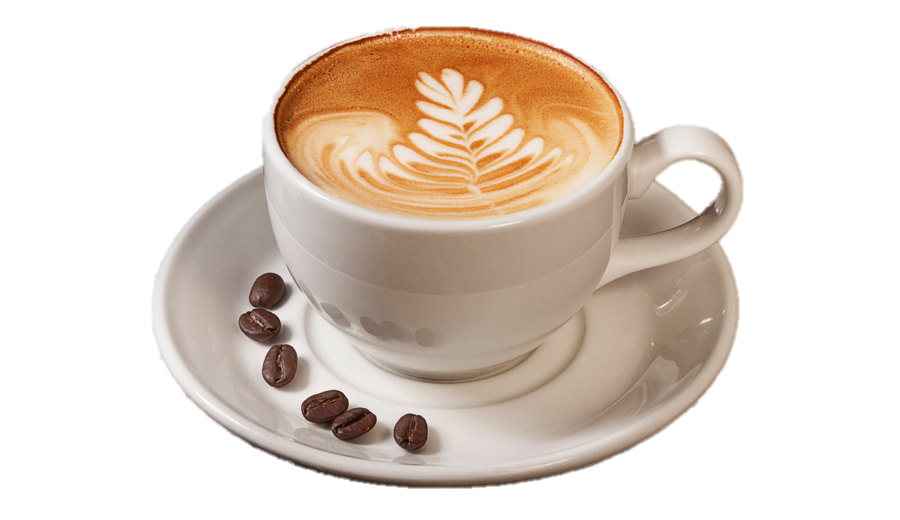 Кофе вредит здоровью
Правда: Пару чашечек в день ароматного напитка никак не навредят, а даже наоборот, улучшат ваше общее самочувствие.
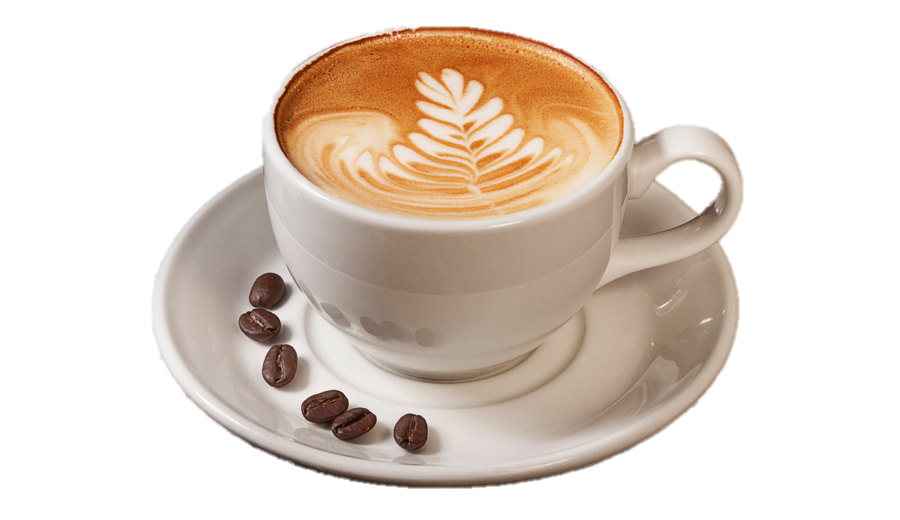 От жареного и шоколада появляются прыщи
Правда: Причин, из-за которых возникает акне, может быть масса, в том числе косметика, повышенная влажность и потливость.
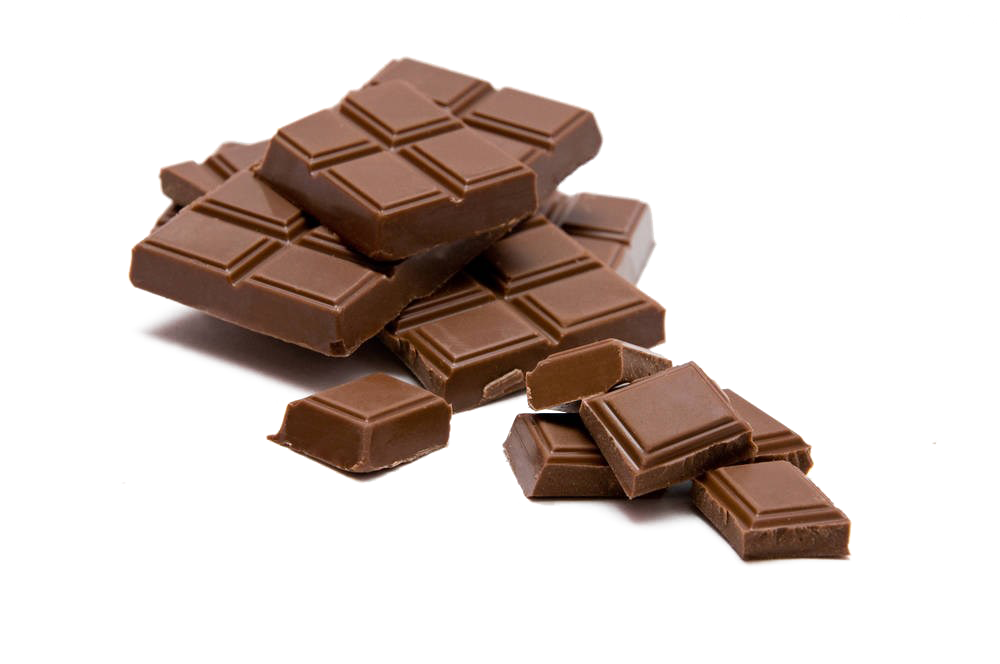 Компьютер – первый враг для глаз
Правда: Исследования доказали, что радиация от мониторов совершенно безвредна для человеческого глаза и её очень мало.
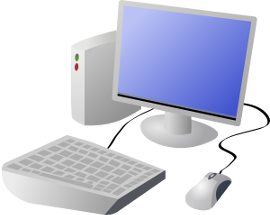 От потребления сахара дети становятся чрезмерно активными
Правда: Дети по своей природе гиперактивны, вне зависимости от того, едят они сахар или нет.
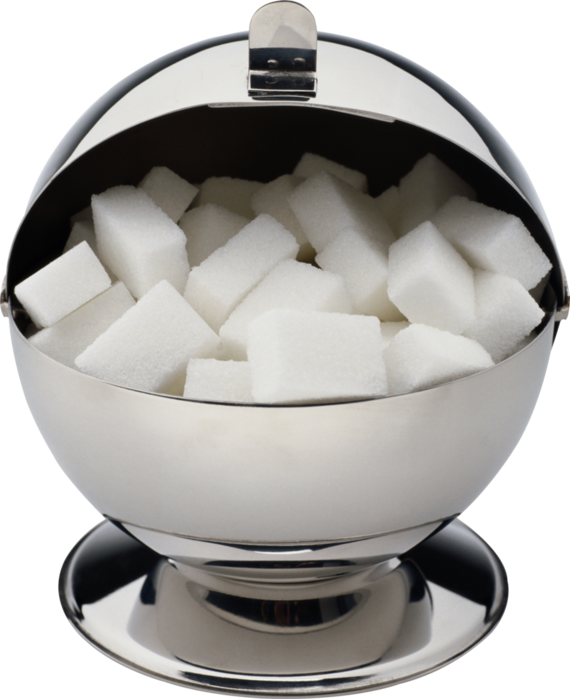 Сахар – основная причина кариеса
Правда: Здесь причина не столько в сахаре, сколько в продолжительности его действия на зубную эмаль. Поэтому кусочек                             шоколада менее вреден,                          чем длительный процесс наслаждения леденцом.                           Но только если сразу же прополоскать полость рта!
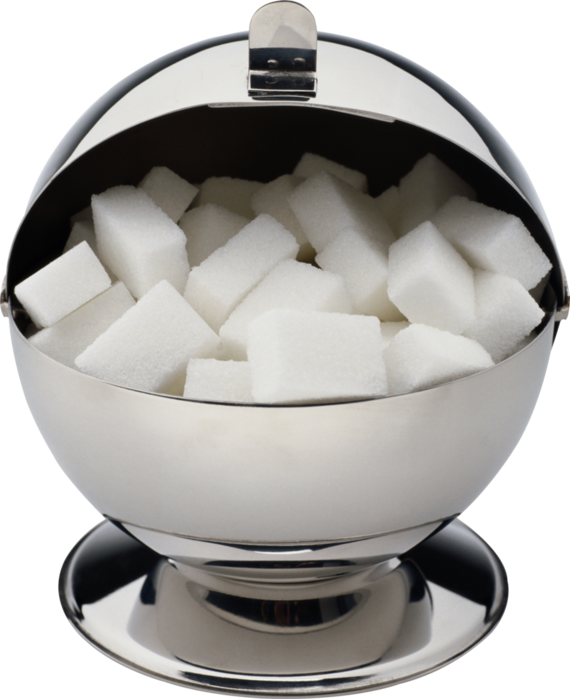 Чистите уши нужно ватными палочками
Правда: Ватные палочки небезопасны для слуха, так как проталкивают серу еще глубже.
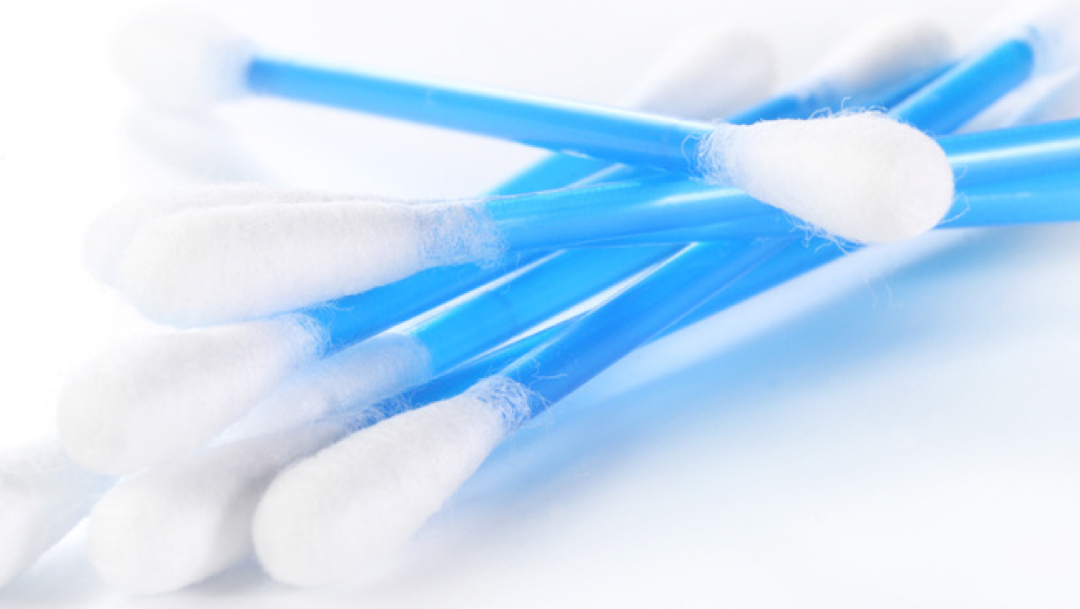 Осторожно! В яйцах есть холестерин
Правда: Бессмысленная клевета ценного продукта! Яйца – это кладезь антиоксидантов, витаминов и безвредного холестерина.
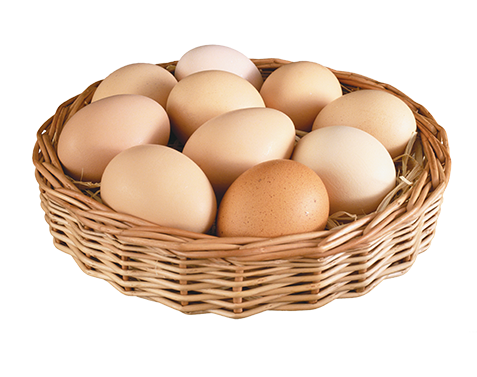 Мёд гораздо полезнее обычного сахара
Правда: Наукой доказано, что мёд имеет такой же эффект, как и кукурузный сироп. Однако кондитерские изделия содержат намного больше сахара, поэтому вредней и калорийнее.
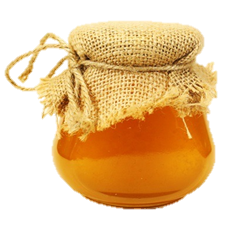 Запрокинув голову, вы остановите кровь из носа
Правда: Это опасная ошибка! В таком случае кровотечение пойдет к горлу, что вызывает рвотный рефлекс. Необходимо зажать нос, наклонившись чуть вперед.
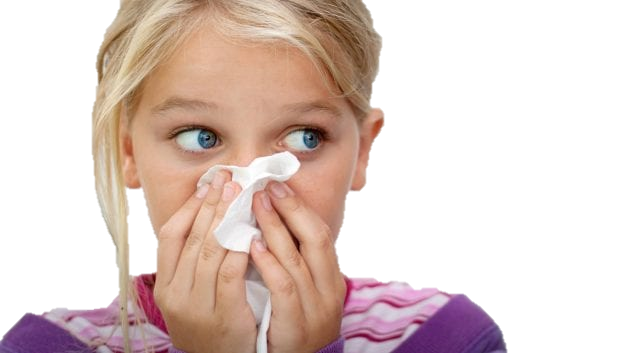 Кушайте часто и по чуть-чуть
Правда: Утверждение спорное. Ведь организм не должен находиться в постоянном процессе переваривания еды. Достаточный перерыв между приемами пищи позволяет клеткам очиститься от продуктов распада. Вот почему временное                      голодание очень                        полезно.
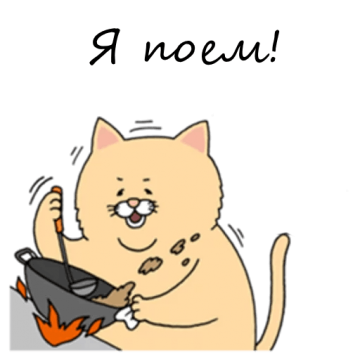 Молоко укрепляет кости
Правда: Это давно опроверженный миф. Ученые доказали, что нет связи между потреблением молока и прочностью костей и суставов. Наоборот, чем старше мы становимся,                        тем меньше молочных продуктов следует                       включать в свой рацион,                      ато и вовсе отказаться.
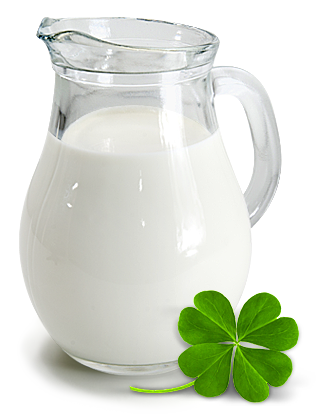 Яблоко в день – и вы забудете о врачах
Правда: Яблоко – кладезь витаминов и клетчатки, но вовсе не панацея от всех недуг.
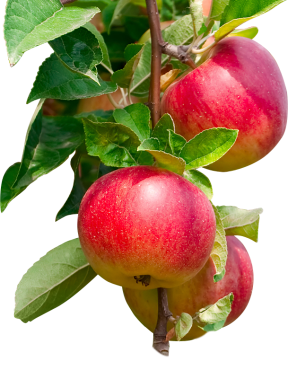 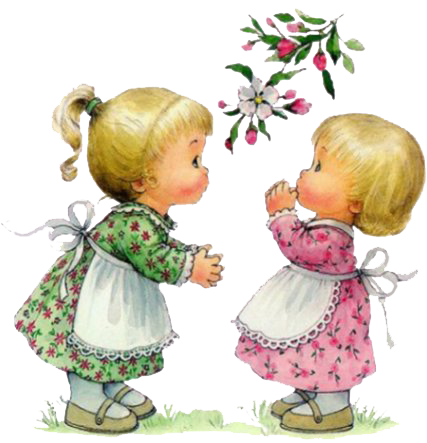 Урезайте потребление насыщенных жиров
Правда: Грамотное потребление мясных продуктов, масла и сыра не только безвредно, но и понижает уровень “плохого” холестерина.
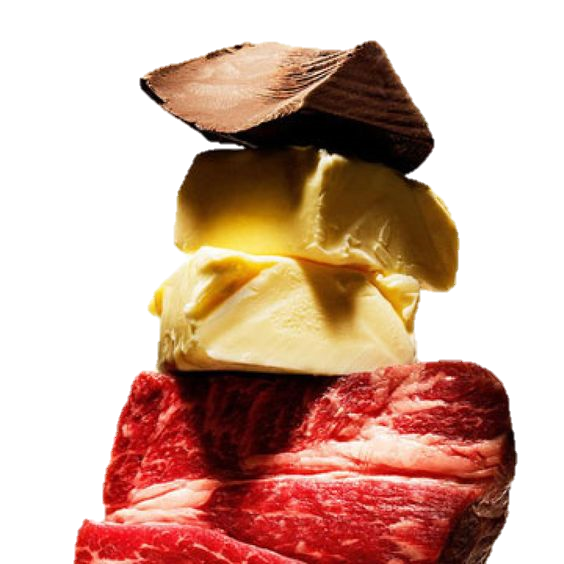 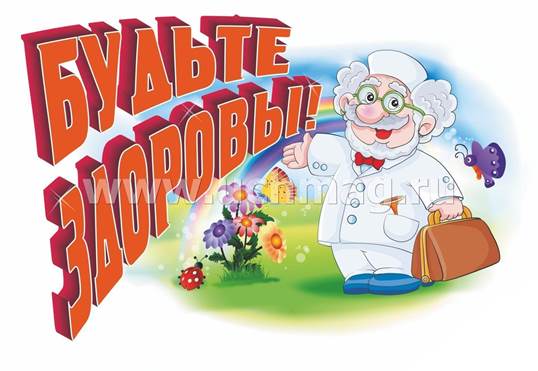 Источник:  
54 мифа о здоровье https://ratatum.com/54-mifa-o-zdorove-perestante-verit/ При копировании материала ссылка на источник обязательна!
Изображения:
https://ratatum.com/wp-content/uploads/2017/01/407969.jpg1300_1481734813-630x376-min.jpg 
https://img2.freepng.ru/20171217/8aa/cup-coffee-png-5a37379a797281.1466299915135681544975.jpg
http://img0.liveinternet.ru/images/attach/d/0/140/120/140120228_4552399_.png
https://clipart-db.ru/file_content/rastr/chocolate-006.png
http://www.rabota-naiti.ru/karera/wp-content/uploads/2014/11/komputer.png
http://f1.mylove.ru/Ppkz4H1Kc0.png 
 http://www.1-touch.ru/upload/resize_cache/iblock/5a2/522_522_1/5a21a77aad5bee7785cb02eae537ab90.png 
http://www.ofhoreca.ru/news/images/06042018_8/1.png
https://3a-market.ru/upload/iblock/ab0/ab0e2af46604027c2a4394dc57791700.png
https://ratatum.com/wp-content/uploads/2017/01/Krov_1481735831-630x353-min.jpg
https://stickeroid.com/uploads/pic/043018/thumb/stickeroid_5bf55063175bc.png 
http://pngimg.com/uploads/milk/milk_PNG12758.png
https://kinderbooks.ru/800/600/http/pictures.ucoz.ru/_ph/3/2/125671468.png
https://ratatum.com/wp-content/uploads/2017/01/65fb135ccb6c82d421951d81727c187e.jpg